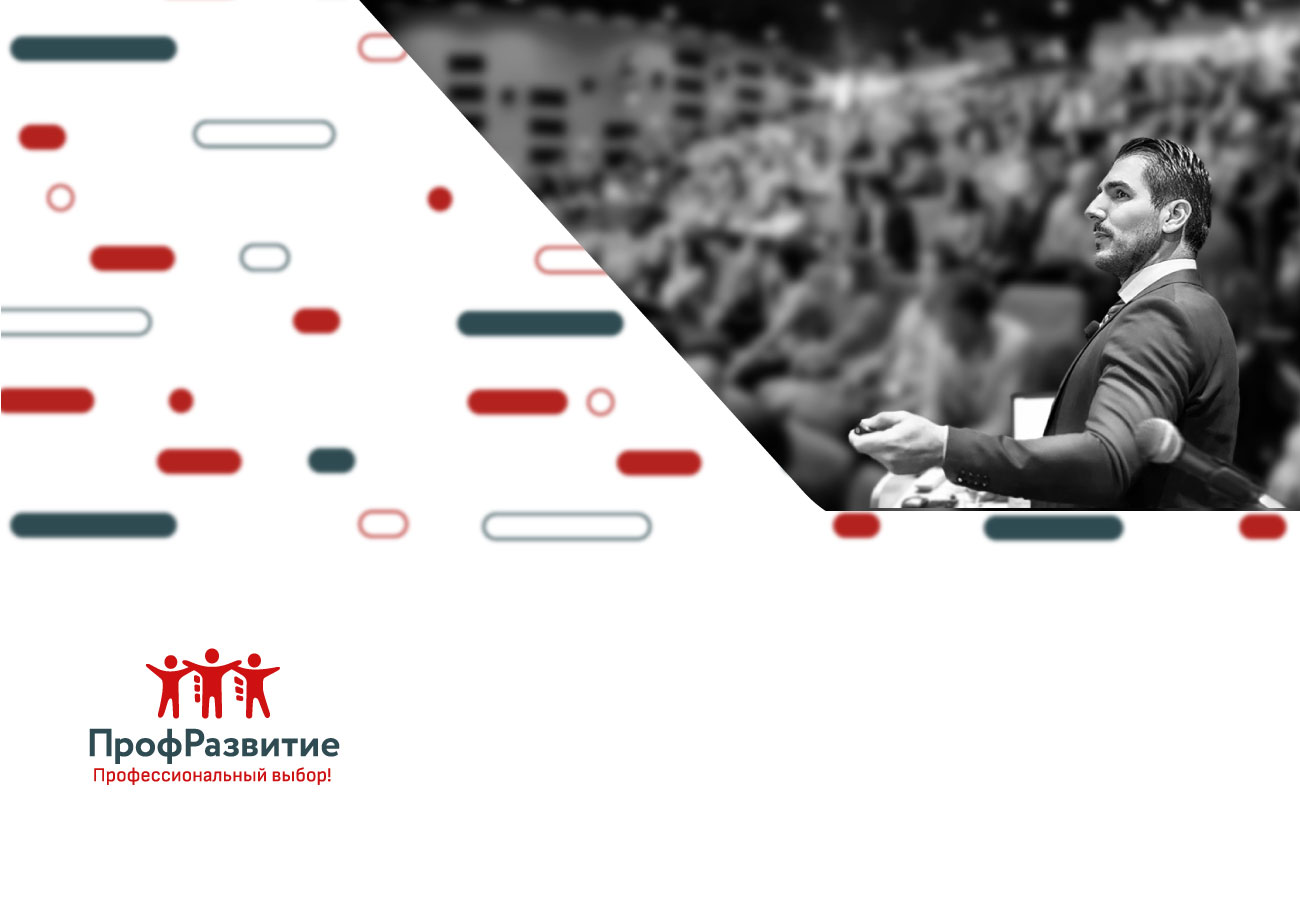 «Не здание, а учитель есть школа» К.Д. Ушинский 
2023 год объявлен Годом педагога
Административные вопросы перехода на новые ФГОС НОО и ФГОС ООО
Подготовка документации;
Методическое и кадровое обеспечение;
Алгоритм (механизм) управления процессом подготовки и реализации новых ФГОС современной школы.
Герасименко Юлия Алексеевна, к.п.н, доцент каф. психол. образ УрГПУ
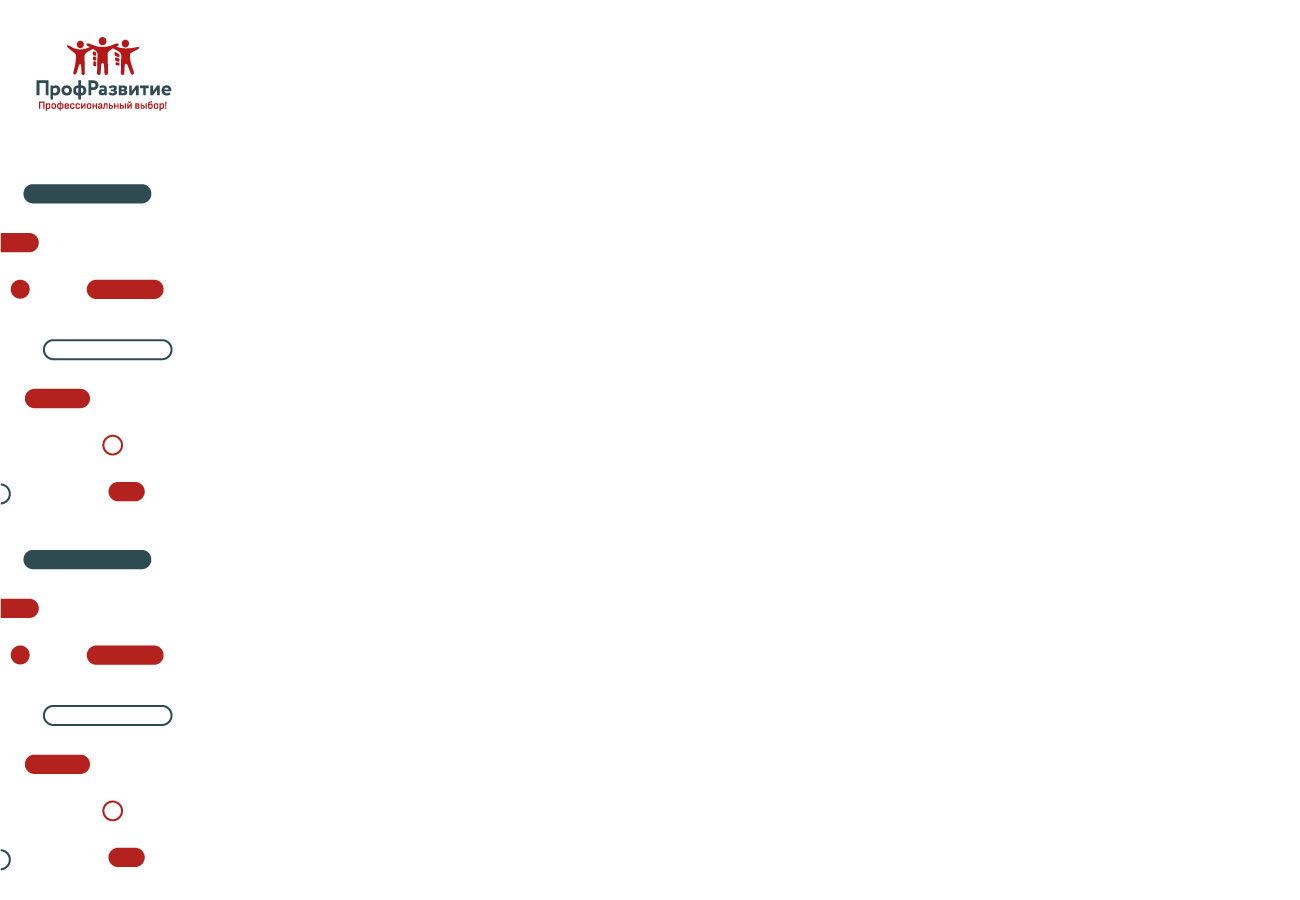 В соответствии с Приказом Министерства просвещения Российской Федерации от 31.05.2021 № 287 "Об утверждении федерального государственного образовательного стандарта основного общего образования" (Зарегистрирован 05.07.2021 № 64101) был утвержден новый ФГОС и было установлено, что прием на обучение по ФГОС, утвержденным приказом МО и науки РФ от 17.12.2010 № 1897, прекращается 1 сентября 2022
ОСНОВНАЯ ЗАДАЧА: создание единого образовательного пространства по всей России, которое должно обеспечить комфортные условия обучения для детей при переезде в другой город или, к примеру, при переходе на семейное обучение
2
Ключевые измененияв обновленных ФГОС  НОО и ООО
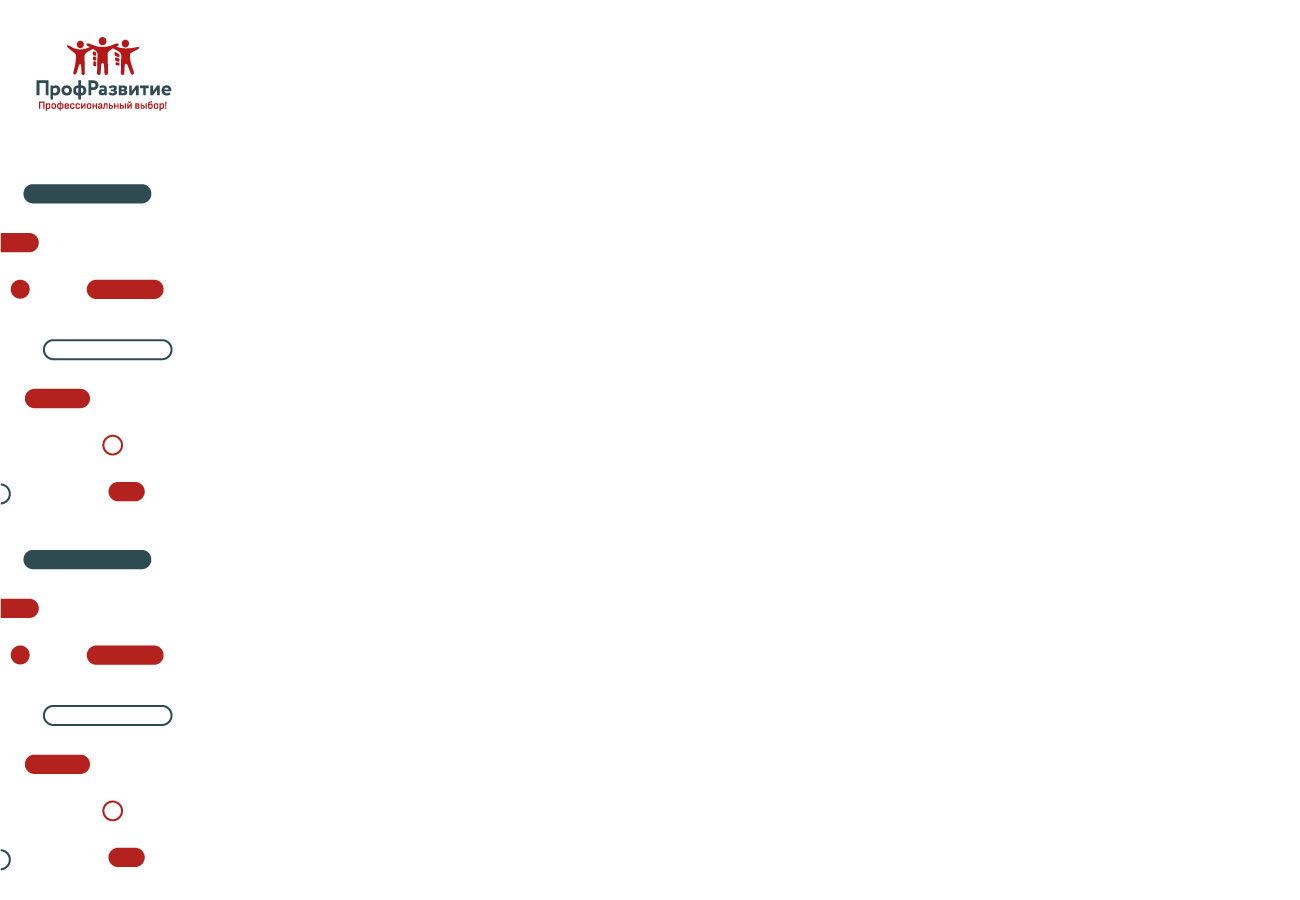 3
Формулировки личностных результатов:
«ценностное отношение к…»
«уважительное отношение к…»
«интерес к…»
______________
Формулировки метапредметных результатов
«находить…»
«выявлять…»
«устанавливать..»
«выбирать…»
-----------------------
Формулировки предметных результатов
«осознавать…»
«понимать…»
«владеть…»
«использовать…»
«приобретение опыта…»
Ключевая педагогическая задача: создание условий инициирующих действие обучающегосяТребования к результатам реализации ОП сформулированы в категориях системно-деятельностного подхода
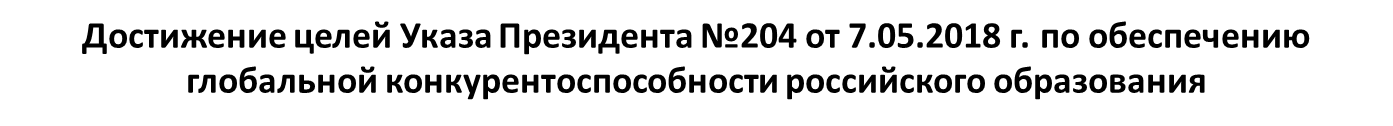 Hard skillsв проектах ФГОС
отражены:
в требованиях к предметным результатам (русский язык, литература, иностранный язык, математика, информатика, обществознание), 
в требования к личностным результатам (гражданско-патриотическое воспитание, эстетическое воспитание, экологическое воспитание)
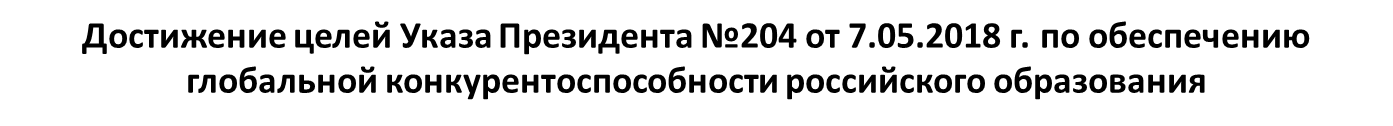 Soft skillsв проектах ФГОС
Критическое мышление и Креативность  требования к метапредметным результатам (базовые логические действия и работа с информацией)
Коммуникация  метапредметные компетенции (универсальные учебные коммуникативные действия – общение);
Сотрудничество  метапредметные компетенции (совместная деятельность)
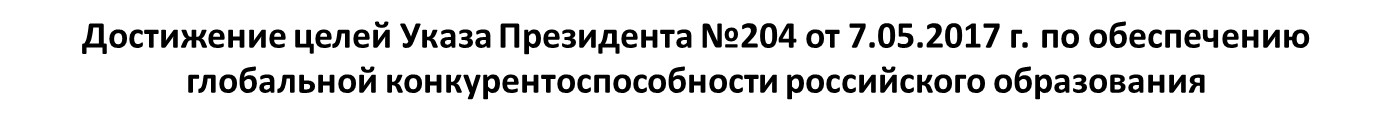 Soft skillsв проектах ФГОС
Любознательность и Инициативность  требования к личностным результатам (ценность научного познания)
Упорство/настойчивость и Приспособляемость  требования к метапредметным результатам (универсальные коммуникативные и регулятивные действия);
Лидерство и Социальная осведомленность  требования к метапредметным результатам (совместная деятельность)
Механизмы обеспечения вариативности образовательных программ, предусмотренные ФГОС
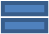 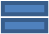 Основные изменения, внесённые в ФГОС:
Чётко прописаны обязательства образовательного учреждения (в частности, школы) перед учениками и родителями.
Сделан акцент на развитие «мягких» навыков — метапредметных и личностных.
Подробно указан перечень предметных и межпредметных навыков, которыми должен обладать ученик в рамках каждой дисциплины (уметь доказать, интерпретировать, оперировать понятиями, решать задачи).
Расписан формат работы в рамках каждого предмета для развития этих навыков (проведение лабораторных работ, внеурочной деятельности и так далее).
Зафиксированы контрольные точки с конкретными результатами учеников (сочинение на 300 слов, словарный запас из 70 новых слов ежегодно и тому подобное).
Строго обозначено, какие темы должны освоить дети в определённый год обучения. Содержание тем по новому ФГОС не рекомендовано менять местами (ранее это допускалось). 
Учитываются возрастные и психологические особенности обучающихся всех классов. Главное, чтобы ребята не были перегружены. Кроме того, в последнем образовательном стандарте уточнено минимальное и максимальное количество часов, необходимых для полноценной реализации основных образовательных программ. Определено базовое содержание программы воспитания, уточнены задачи и условия программы коррекционной работы с детьми с ОВЗ.
9
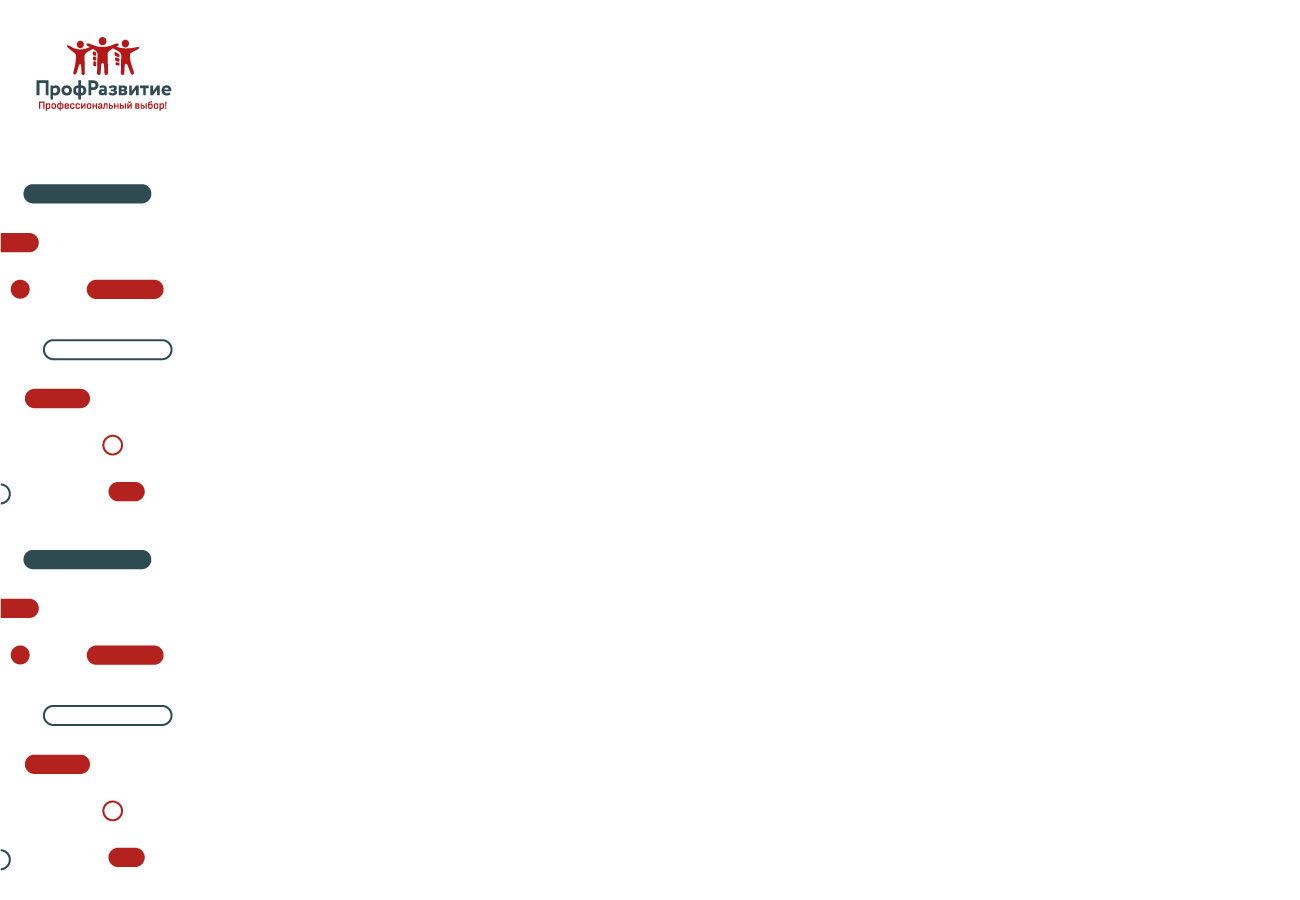 Объем часов аудиторной нагрузки  НОО: увеличили минимальный порог и уменьшили верхнюю границу
Границы аудиторной нагрузки    Старый ФГОС НОО    Новый ФГОС НОО
Минимум                                             2904                                       2954Максимум                                            3345                                     3190
Уменьшили объем внеурочной деятельности. Теперь вместо 1350 можно запланировать до 1320 часов за четыре года.
Объем часов аудиторной нагрузки  ООО: Уменьшили максимум и минимум аудиторных часов
Границы аудиторной нагрузки    Старый ФГОС ООО    Новый ФГОС ООО
Минимум                                             5267                                     5058Максимум                                            6020                                     5549
10
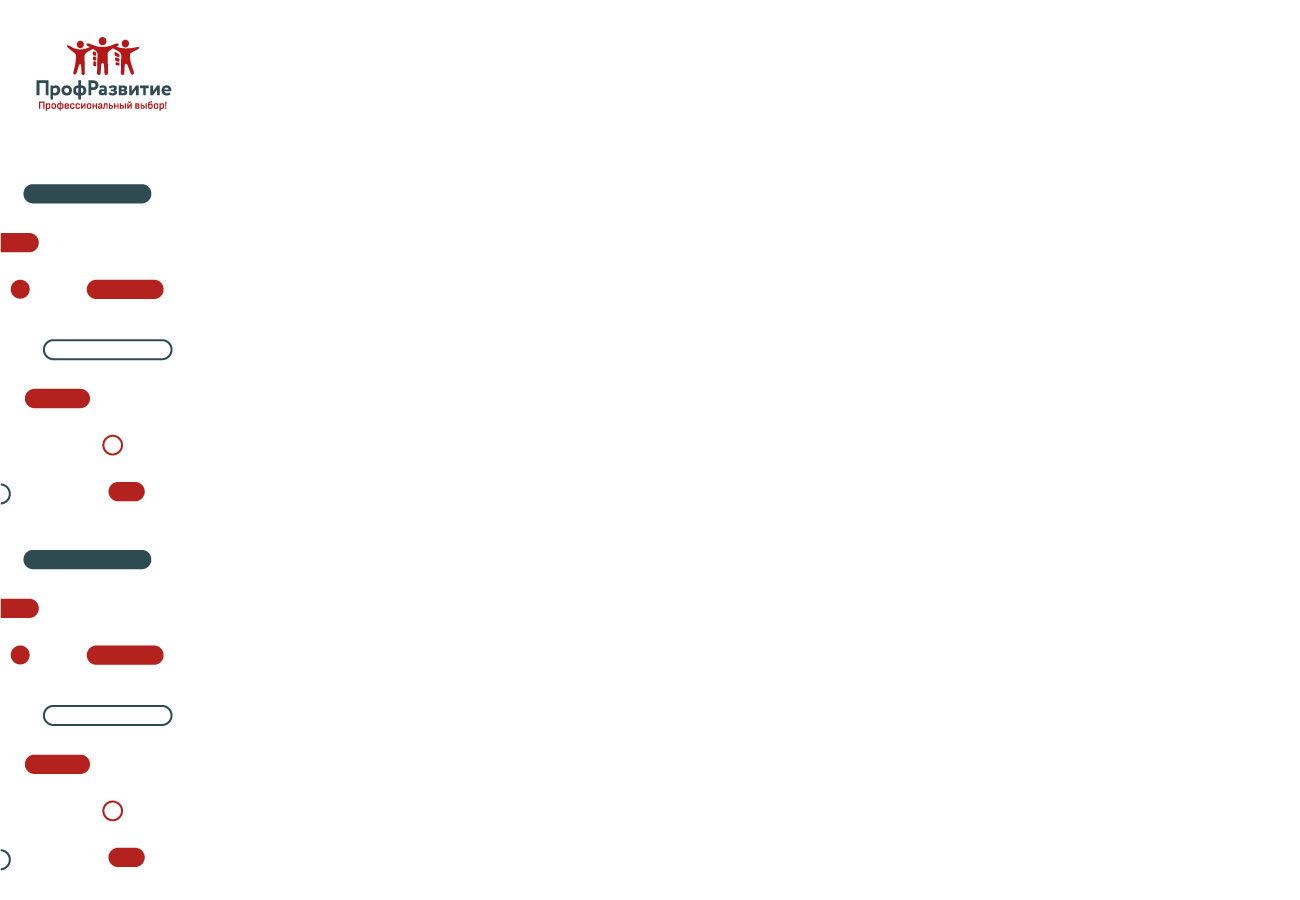 Первостепенной задачей в обновлении школьной документации является корректировка основной образовательной программы. Этим вопросом занимается рабочая группа. Специалисты расписывают поэтапно план работы. Обновляют следующие разделы ООП:‣ целевой;‣ содержательный;‣ организационный.
На данном этапе рабочей группе предлагается:‣ составить пояснительную записку для целевого блока ООП;‣ написать предполагаемые результаты, которые должны быть достигнуты;‣ создать систему для оценки работы обучающихся.Обновление содержательного и организационного разделов - функция методистов и педагогов-предметников
Программа развития школы и ООП.
Связь двух документов – ключевая
управленческая задача
11
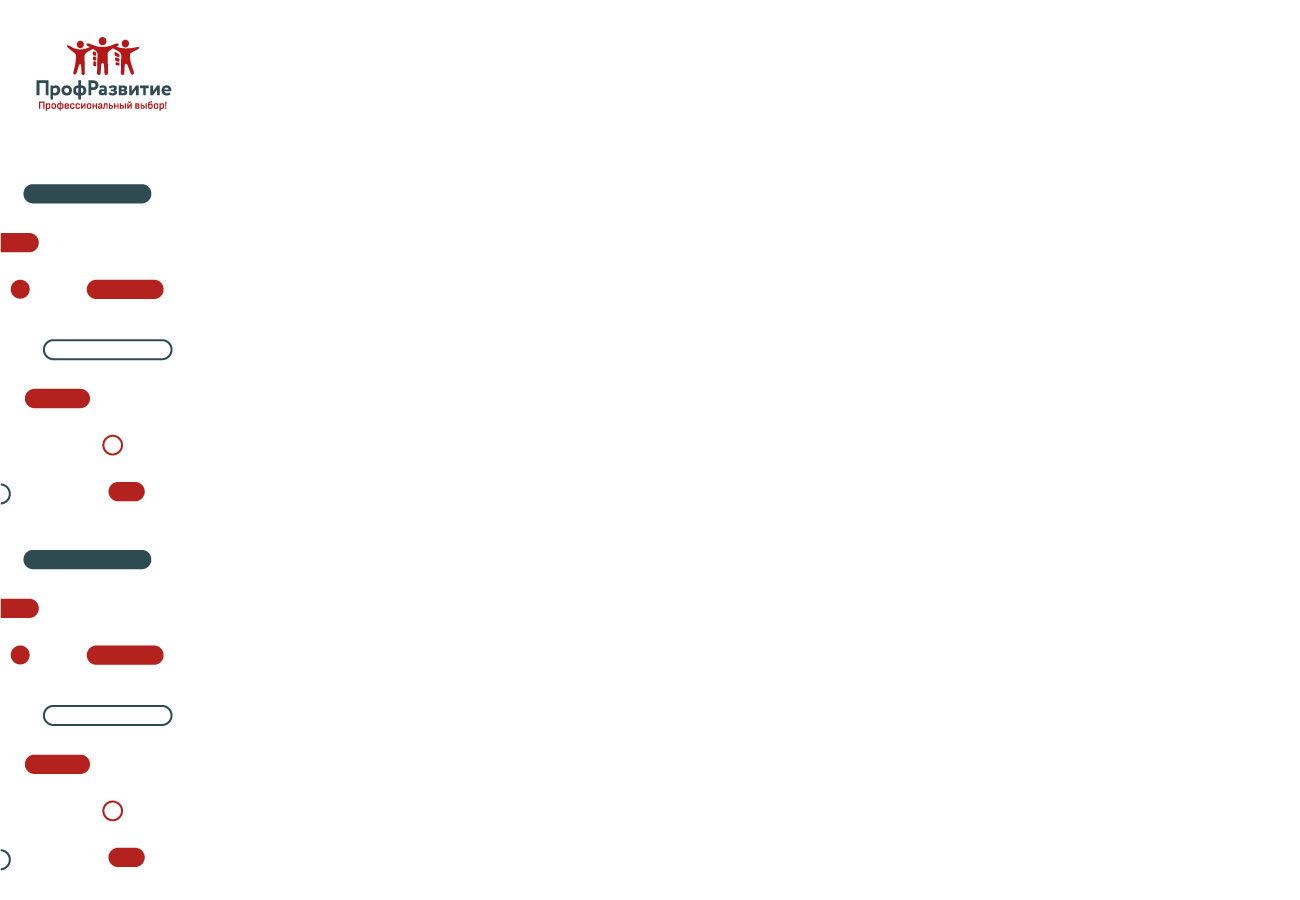 Второй этап
      Еще одни документы, которые придется обновить - рабочие программы. Рабочая группа объединяется с руководителями методических объединений для обсуждения изменений. Одно из возможных нововведений - новая формулировка оценки к предметным результатам. 
ЗАДАЧИ:
Распределение ответственности
        Для обновления всех разделов рабочей программы в соответствии с новыми критериями ФГОС. При этом корректировки не должны противоречить целям и задачам ООП.
Мониторинг за ходом работы
     Мониторинг можно разделить на три мини-этапа - стартовый, промежуточный и итоговый.
     Требования к результатам школьного образования в новом варианте ФГОС распределили по годам обучения. Во время промежуточной аттестации сотрудники школы должны проводить проверку в порядке, согласно изменениям в ФГОС. Одно из нововведений - тематические модули по дополнительным предметам. Учителя смогут распределить содержание модулей рабочей программы по своему усмотрению. Им придется самостоятельно выбрать какие темы можно пройти в сокращенном варианте, а на какие отвести больше учебных часов.
12
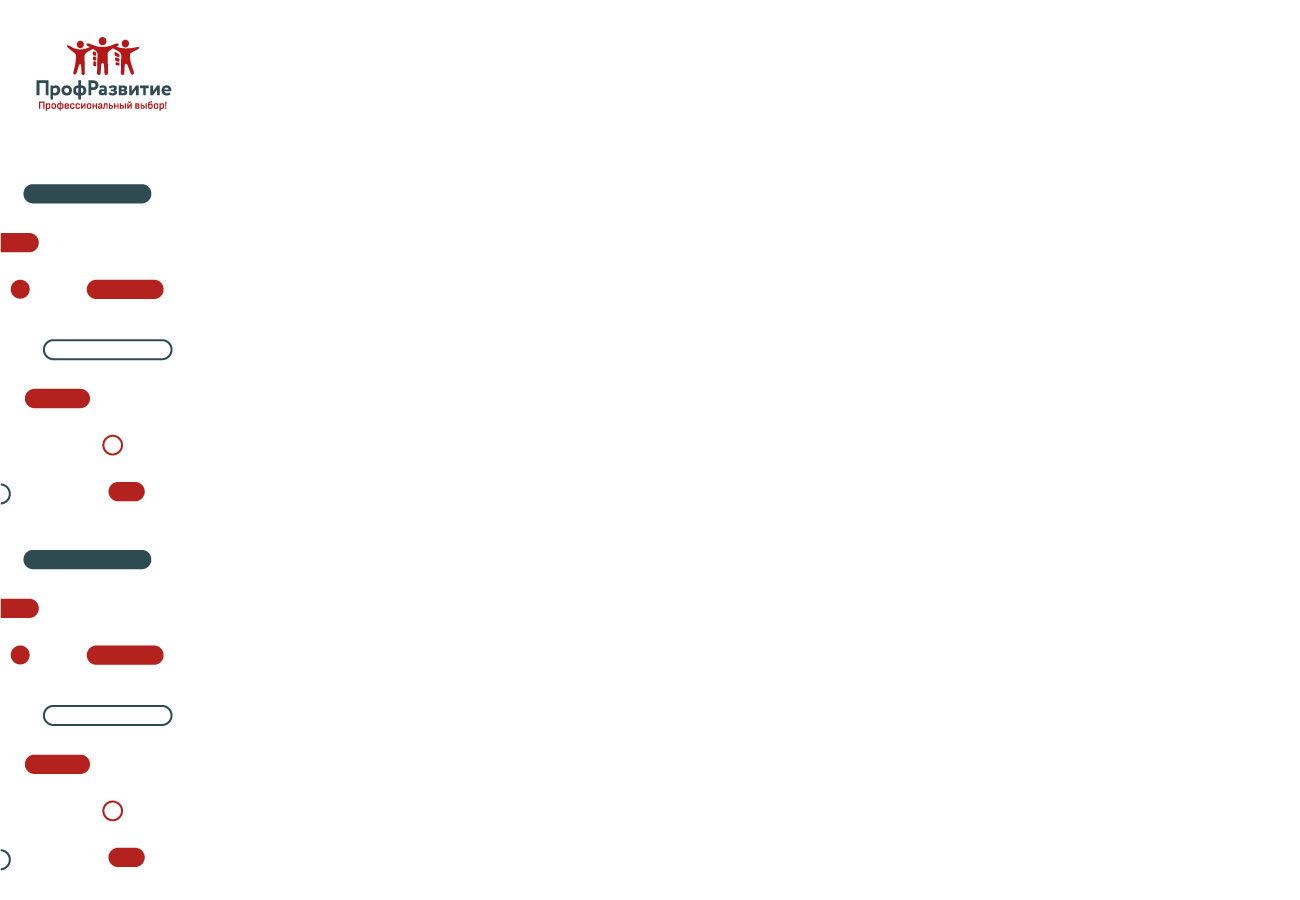 Третий этап
          С введением обновленного ФГОС, заместителю директора по ВР придется скорректировать план своей работы. Его главной задачей будет разработка новой воспитательной программы. 
          Этот вариант будет заменой двух больших разделов:‣ духовно-нравственного воспитания и развития;‣ формирование представлений об экологической культуре и здоровом образе жизни.         Согласно новым требованиям ФГОС, программа станет заменой Программы воспитания и социализации обучающихся.
Четвертый этап
       На этом этапе участники рабочей группы будут работать с плановым графиком повышения квалификации сотрудников. Чтобы организовать образовательный процесс в школе согласно ФГОС, недостаточно обновить только ООП. Для этого придется внести изменения в работу по методической поддержке педагогов.Пересмотр документации по дополнительному образованию учителей находится в компетенции заместителя директора по УВР (учебно-воспитательной работе).
Пятый этап
          Завершающий этап работы по обновлению школьной документации - изменение учебного плана и внеурочной деятельности. Коррекция организационного блока ООП. На этом этапе рабочая группа составляет план, с указанием ответственных за исполнение, и сроков реализации.
13
Структура основной образовательной программы
В действующем ФГОС
1 . Ц е л е в о й р а з д е л 
1.1. Пояснительная записка; 
1.2. Планируемые результаты освоения обучающимися основной образовательной программы; 
1.3. Система оценки достижения планируемых результатов освоения основной образовательной программы 
2 . С о д е р ж а т е л ь н ы й р а з д е л 
2.1. Программа формирования универсальных учебных действий у обучающихся на ступени; 
2.2. Программы отдельных учебных предметов, курсов; 
2.3. Программа воспитания и социализации (духовнонравственное развитие, культура ЗОЖ и т.д.) 
2.4. Программа коррекционной работы 
3 . О р г а н и з а ц и о н н ы й р а з д е л 
3.1. Учебный план общего образования, календарный учебный график и план внеурочной деятельности 
3.2. Система условий реализации ООП
В обновленном ФГОС
1 . Ц е л е в о й р а з д е л 
1.1. Пояснительная записка + 
1.2. Планируемые результаты + 
1.3. Система оценки достижения + 
2 . С о д е р ж а т е л ь н ы й р а з д е л 
2.1. Рабочие программы предметов + 
2.2. Программа формирования УУД + 
2.3. Программа воспитания 
2.4. Программа коррекционной работы (при наличии детей данной категории) 
3 . О р г а н и з а ц и о н н ы й р а з д е л 
3.1. Учебный план + 
3.2. План внеурочной деятельности 
3.3. Календарный учебный план 
3.4. Характеристика условий реализации ООП
Требования к пояснительной записке стали едиными. (Теперь на уровне НОО не надо указывать в записке состав участников образовательных отношений и общие подходы к организации внеурочной деятельности. А на уровне ОО придется добавить общую характеристику программы.) 
           Требования к структуре рабочих программ по предметам и внеурочной деятельности стали одинаковыми.
14
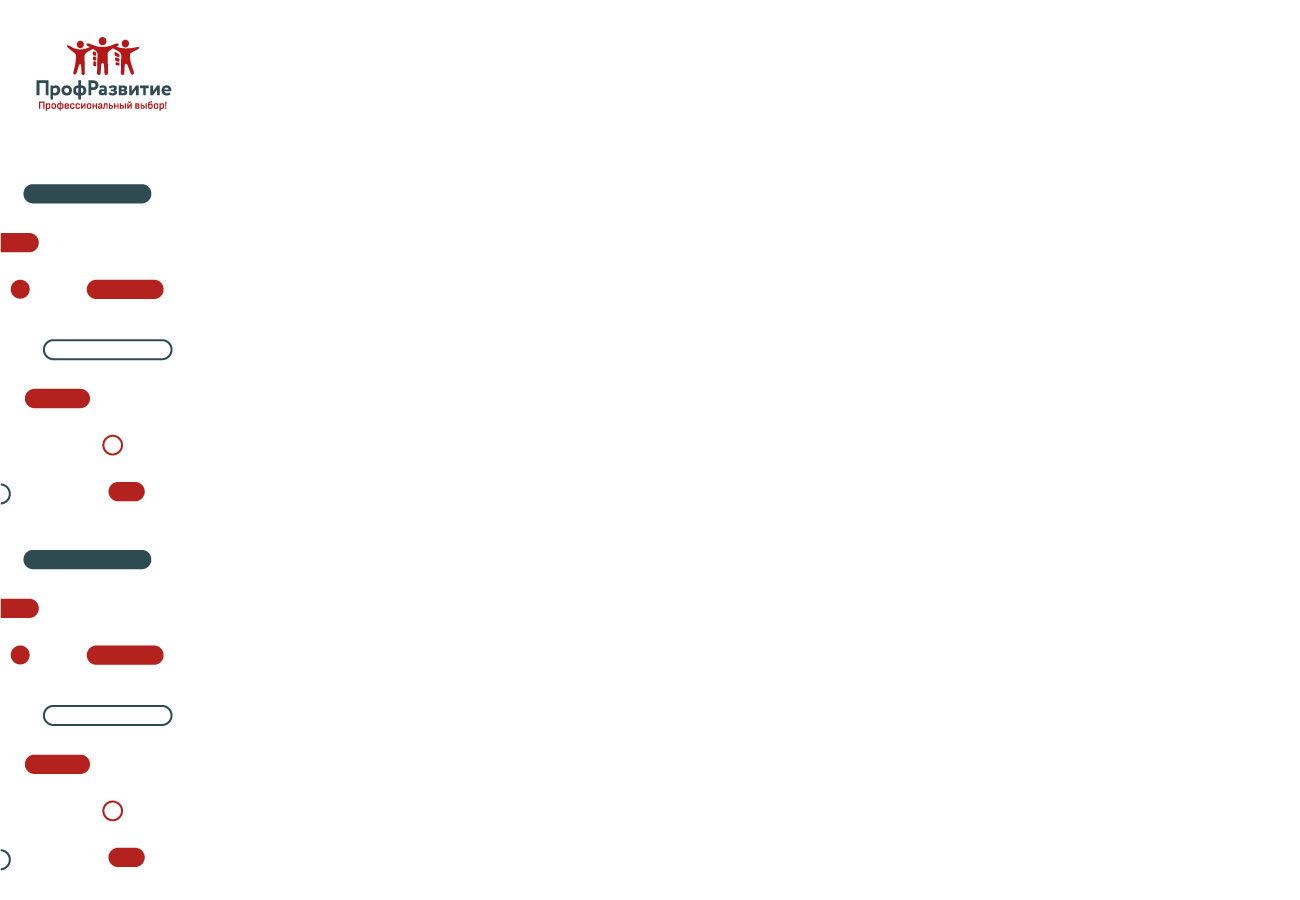 Как составить целевой раздел ООП по новым ФГОС НОО и ООО
КАК СОСТАВИТЬ ПОЯСНИТЕЛЬНУЮ ЗАПИСКУ
Структура пояснительных записок ООП НОО и ООП ООО совпадает. 
Включите в записку:
цели реализации программы;
принципы формирования и механизмы реализации программы;
общую характеристику программы.

Фрагмент пояснительной записки ООП НОО – цели реализации программы
        Цели реализации основной образовательной программы начального общего образования:
  становление и развитие социально активной личности обучающихся со сформированной российской гражданской идентичностью, ценностными установками и социально значимыми качествами, готовой к познанию, обучению и саморазвитию;
  овладение обучающимися базовыми логическими и начальными исследовательскими действиями, умением работать с информацией, универсальными навыками общения и совместной деятельности, способностью к саморегуляции и самоконтролю;
  достижение обучающимися предметных результатов и обретение опыта по получению нового знания, его преобразованию и применению в учебных ситуациях и реальных жизненных условиях в процессе изучения учебных предметов с учетом специфики предметных областей, к которым они относятся.
«Как составить целевой раздел ООП по новым ФГОС НОО и ООО». И.В. Николаева© Материал из Справочной системы «Завуч». Подробнее: https://vip.1zavuch.ru/#/document/16/113052/dfasolu9k8/?of=copy-9a2ef96931
15
Принципы формирования и механизмы реализации программы
Принципы формирования программы указаны в прежних ООП, переформулируйте их под новые ФГОС. Новая часть в этом разделе – механизмы реализации программы. Опишите, как реализуете  образовательную программу, с помощью каких ресурсов. Пропишите, как ресурсы функционируют: их цели, структуру, состав, направления и формы деятельности. Если обучение строится по индивидуальным учебным планам (ИУП), добавьте информацию о реализации ИУП. 
Фрагмент пояснительной записки ООП ООО – механизмы реализации программы
Основная образовательная программа основного общего образования реализуется образовательной организацией с использованием внутренних и внешних ресурсов путем организации взаимодействия участников образовательных отношений в пределах образовательной организации и в рамках сетевого взаимодействия организаций.
Внутренние ресурсы:
структурно-организационные (управляющий совет, родительские комитеты школы и классов, педагогический совет, инновационный совет, методические объединения педагогов, творческие и инновационные группы, органы ученического самоуправления);
кадровые (педагоги начального общего, основного общего, среднего общего образования, педагоги дополнительного образования, педагог-психолог, социальный педагог, тьюторы, педагог-библиотекарь);
финансовые (бюджетные средства, доходы от дополнительных образовательных услуг, спонсорская помощь, денежные гранты);
материально-технические (оснащение оборудованием, в том числе учебно-методическим, всех помещений образовательной организации, создание специальных условий для обучающихся с ОВЗ);
информационные (знания о конкретных обучающихся и ученических коллективах, о ходе и результатах процессов, осуществляемых школой в целом и каждым сотрудником в отдельности), а также профессиональный и жизненный опыт педагогов, администрации, прочих работников школы).
Внешние ресурсы, используемые образовательной организацией, представляют собой сторонние образовательные организации, оказывающие дополнительные образовательные услуги, а также психолого-педагогическую, медицинскую и социальную помощь обучающимся, испытывающим трудности в освоении основной общеобразовательной программы и адаптированной основной общеобразовательной программы. Осуществляется сотрудничество с организациями:
ГБУДО «Областной Центр дополнительного образования детей»;
Университетская гимназия МГУ имени М.В. Ломоносова;
Центральная психолого-медико-педагогическая комиссия <...>.
Внутренний контроль качества образования осуществляется с помощью внутренней системы оценки качества образования (ВСОКО) образовательной организации, которая регламентируется положением о ВСОКО. Работа системы осуществляется посредством планирования контроля основных направлений деятельности образовательной организации, в том числе проведения разнообразных видов мониторингов, направленных на получение сведений о качестве образовательных результатов обучающихся, реализации образовательной деятельности и условий, которые ее обеспечивают.
16
Общая характеристика программы
В этой части напишите общие сведения об образовательной программе и ее особенности. Укажите структуру программы, специфику организации воспитательной работы и внеурочной деятельности. Перечислите образовательные технологии, которые используются в школе. Смотрите пример фрагмента общей характеристики программы в пояснительной записке ООП НОО.
Фрагмент пояснительной записки ООП НОО – общая характеристика программы
Основная образовательная программа начального общего образования (далее – ООП НОО) разработана в соответствии с требованиями федерального государственного образовательного стандарта начального общего образования (далее — ФГОС НОО) к структуре основной образовательной программы, определяет цель, задачи, планируемые результаты, содержание и организацию образовательной деятельности при получении начального общего образования в образовательной организации. При разработке ООП НОО учтены материалы, полученные в ходе реализации Федеральных целевых программ развития образования последних лет, изменения, произошедшие в организации внутришкольного контроля в образовательной организации, образовательные потребности и запросы участников образовательных отношений.
Содержание основной образовательной программы начального общего образования образовательной организации отражает требования ФГОС НОО и группируется в три основных раздела: целевой, содержательный и организационный.
Целевой раздел определяет общее назначение, цели, задачи и планируемые результаты реализации ООП НОО, конкретизированные в соответствии с требованиями ФГОС НОО и учитывающие региональные, национальные и этнокультурные особенности контингента, а также способы определения достижения этих целей и результатов.
Целевой раздел включает:
пояснительную записку;
планируемые результаты освоения обучающимися ООП НОО;
систему оценки достижения планируемых результатов освоения ООП НОО.
Содержательный раздел включает образовательные программы, ориентированные на достижение предметных, метапредметных и личностных результатов:
рабочие программы учебных предметов, учебных курсов (в том числе внеурочной деятельности), учебных модулей;
программу формирования универсальных учебных действий у обучающихся;
рабочую программу воспитания;
Организационный раздел устанавливает общие рамки организации образовательного процесса, а также механизмы и условия реализации компонентов основной образовательной программы начального общего образования (приложение обновляется ежегодно).
Организационный раздел включает:
учебный план;
план внеурочной деятельности;
календарный учебный график;
календарный план воспитательной работы, содержащий перечень событий и мероприятий воспитательной направленности, которые организуются и проводятся образовательной организацией или в которых образовательная организация принимает участие в учебном году или периоде обучения;
характеристику условий реализации ООП НОО в соответствии с требованиями ФГОС НОО.
17
КАК ОПИСАТЬ ПЛАНИРУЕМЫЕ РЕЗУЛЬТАТЫ
В планируемых результатах обеспечьте связь требований ФГОС с образовательной деятельностью и системой оценки результатов освоения программы. Структура и содержание планируемых результатов должны соответствовать возрастным возможностям детей и передавать специфику образовательной деятельности. Например, цели изучения отдельных предметов, курсов, модулей.
       В начале планируемых результатов напишите общие сведения. Что собой представляют планируемые результаты и что положено в их основу, опишите структуру и принципы организации. Смотрите пример описания структуры планируемых результатов в ООП НОО.
Фрагмент планируемых результатов ООП НОО
В структуре планируемых результатов выделяются следующие группы:
Личностные результаты освоения основной образовательной программы представлены в соответствии с группой личностных результатов ФГОС НОО, раскрывают и детализируют основные направленности этой группы. Достижение личностных результатов происходит в процессе освоения программы начального общего образования в единстве учебной и воспитательной деятельности.
 Метапредметные результаты освоения основной образовательной программы представлены в соответствии с группой метапредметных результатов ФГОС НОО, раскрывают и детализируют основные направленности этой группы. Достижение метапредметных результатов происходит в процессе проектной деятельности, изучения учебных предметов, курсов, модулей, в том числе по внеурочной деятельности.
 Предметные результаты освоения основной образовательной программы представлены в соответствии с группой предметных результатов ФГОС НОО, раскрывают и детализируют основные направления этой группы. Достижение предметных результатов происходит в процессе освоения учебных предметов, курсов, модулей с сохранением фундаментального характера образования, специфики изучаемых учебных предметов и применением элементов социального опыта.
Личностные результаты освоения программы начального общего образования соответствуют традиционным российским социокультурным и духовно-нравственным ценностям, принятым в обществе правилам и нормам поведения и способствуют процессам самопознания, самовоспитания и саморазвития, формирования внутренней позиции личности. Личностные результаты отражают готовность обучающихся руководствоваться системой позитивных ценностных ориентаций и расширением опыта деятельности на ее основе и в процессе реализации основных направлений воспитательной деятельности.
Личностные результаты включают:
сформированность у обучающихся основ российской гражданской идентичности;
готовность обучающихся к саморазвитию, мотивированность к познанию и обучению;
развитость у обучающихся социально значимых качеств личности и усвоение ценностных установок;
способность обучающихся принимать активное участие в социально значимой деятельности.
Метапредметные результаты освоения основной образовательной программы представляют собой совокупность универсальных учебных действий и уровня овладения междисциплинарными понятиями. Метапредметные результаты отражают способность обучающихся использовать на практике универсальные учебные действия и группируются по трем направлениям:
универсальные познавательные учебные действия (базовые логические и начальные исследовательские действия, а также работа с информацией);
универсальные коммуникативные действия (общение, совместная деятельность, презентация);
универсальные регулятивные действия (саморегуляция, самоконтроль).
Предметные результаты освоения основной образовательной программы ориентированы на получение опыта деятельности, преобразование и применение знаний, умений и навыков обучающимися в учебных ситуациях и реальных жизненных условиях, а также на успешное обучение на уровне начального общего образования с учетом специфики содержания предметных областей, включающих конкретные учебные предметы, курсы, модули.
18
ФГОС НОО и ФГОС ООО не дают готовых формулировок планируемых результатов, а содержат только требования к ним. Это сделано, чтобы школа сформулировала планируемые результаты самостоятельно. Так школа учтет собственные цели и перспективы развития, своеобразие  региона,  особенности истории и культуры. 

При формулировании планируемых результатов следует применить три приема:

  сгруппируйте несколько смежных требований ФГОС в один планируемый результат;
  используйте в формулировке результата глаголы, опишите результат, к которому школа стремится;
  согласуйте планируемый результат с оценочными средствами, продумайте, как этот результат будете оценивать. Сделайте систему оценки конкретнее, на каждый планируемый результат пропишите оценочное средство.
          
      Эти приемы помогут правильно сформулировать планируемые результаты, а третий прием – еще и продумать систему оценки достижения планируемых результатов. Смотрите примеры приемов в таблице.
19
Приемы формулировки планируемых результатов
20
При составлении предметных планируемых результатов используйте проекты примерных рабочих программ по предметам. Планируемые результаты по каждому из предметов содержат личностные, метапредметные и предметные результаты. Предметные результаты разделены на классы по уровням образования. 
       Ссылка для скачивание  https://edsoo.ru/Primernie_rabochie_progra.htm.
      Используйте планируемые результаты как содержательную и критериальную основу для разработки:
рабочих программ предметов, модулей, курсов, в том числе и внеурочной деятельности;
рабочей программы воспитания;
программы формирования универсальных учебных действий;
системы оценки качества освоения обучающимися программы
средств обучения и воспитания, учебно-методической литературы.
      Для начальной школы планируемые результаты должны давать общее понимание формирования личностных результатов. Уточнять, конкретизировать предметные и метапредметные результаты в процессе организации достижения и при оценке результатов (п. 30.2 ФГОС НОО). Для уровня ООО достижение планируемых результатов определяется после завершения обучения на ГИА (п. 31.2 ФГОС ООО).
КАК РАЗРАБОТАТЬ СИСТЕМУ ОЦЕНКИ
        ФГОС предъявляют требования к системе оценки результатов. Смотрите сходства и отличия требований для начальной и основной школы в таблице.
21
Требования ФГОС НОО и ФГОС ООО к системе оценки достижения планируемых результатов освоения программы
22
Отдельные требования к содержанию системы оценки планируемых результатов совпадают с предыдущими стандартами

         Подчеркнем отличия от предыдущих стандартов

     Требование 1. Новые ФГОС предъявляют меньше требований к описанию содержания системы оценки. Теперь можно включить в эту часть особенности оценивания, которые характерны именно для вашей школы. Также более свободная форма позволит сосредоточиться на ключевых позициях содержания – критериях оценки и формах представления результатов.
      Требование 2. Комплексный подход к оценке результатов теперь не предусматривает оценку личностных результатов учеников, только предметных и метапредметных. Проводим мониторинг формирования личностных результатов нужно, но без оценивания.
23
Фрагмент системы оценки достижения планируемых результатов
 освоения ООП ООО - контроль личностных результатов
         Контроль сформированности личностных результатов образовательной деятельности осуществляется в ходе внутренних мониторинговых исследований на основе централизованно разработанного инструментария. К их проведению могут быть привлечены специалисты, не работающие в данной образовательной организации и обладающие необходимой компетентностью в сфере психологической диагностики развития личности в детском и подростковом возрасте. 
          В текущем учебном процессе используются следующие формы фиксации личностных результатов в ходе мониторинга личностных результатов:
индивидуальное или групповое обследование, нацеленное на отслеживание личностного роста обучающегося;
портфолио обучающегося;
лист индивидуальных достижений обучающегося;
психолого-педагогическая характеристика обучающегося;
заключение по эффективности воспитательно-образовательной деятельности образовательной организации.
          Индивидуальное или групповое обследование уровня личностного роста обучающегося проводится для получения целостного представления о различных сторонах развития личности обучающегося, определения задач его развития по заданным параметрам, степени сформированности конкретных качеств. <...>
24
Требование 3. Предыдущие ФГОС предусматривали оценку динамики учебных достижений учеников только для начальной школы. По новым ФГОС оценка динамики учебных достижений обучающихся включена в ООП не только начальной школы, но и основной. Поэтому предусмотрите в ООП НОО и ООП ООО оценку динамики учебных достижений обучающихся.
        Требование 4. Система оценки достижения планируемых результатов теперь должна обеспечивать объективную информацию о качестве подготовки обучающихся. Эту информацию сделайте доступной для всех участников образовательных отношений. Для этого в системе оценки укажите, как планируете отслеживать качество подготовки обучающихся. Также отметьте, как проверите доступность информации, распишите критерии, формы отчетности и т. д.
25
Требование 5. Ориентированность на воспитание обучающихся по новым ФГОС сохранилась только на уровне НОО, на уровне ООО это требование убрали. При этом для уровня НОО к ориентированности на воспитание добавили ориентированность на личностное развитие обучающихся. Поэтому, когда будете описывать контроль личностных результатов, сделайте акцент на личностное развитие.
По новым ФГОС ООО в требованиях к системе оценки изменили перечень методов и форм обучения. Перенесите из прежних ООП: проекты, практические и творческие работы, самоанализ, самооценку, наблюдения, испытания (тесты). Добавьте к ним новые: командные и исследовательские работы, взаимооценку, динамические показатели освоения навыков и знаний, в том числе формируемые с использованием цифровых технологий. Убедитесь, что убрали стандартизированные письменные, устные работы, которых нет в новых ФГОС.
     Требование 6. При разработке системы оценки для уровня ООО опишите организацию и содержание промежуточной аттестации учеников. Распишите промежуточную аттестацию урочной и внеурочной деятельности, внесите оценку проектной деятельности. При этом описывать организацию и содержание ГИА и итоговой оценки по предметам, которые не выносят на ГИА, теперь не нужно.
26
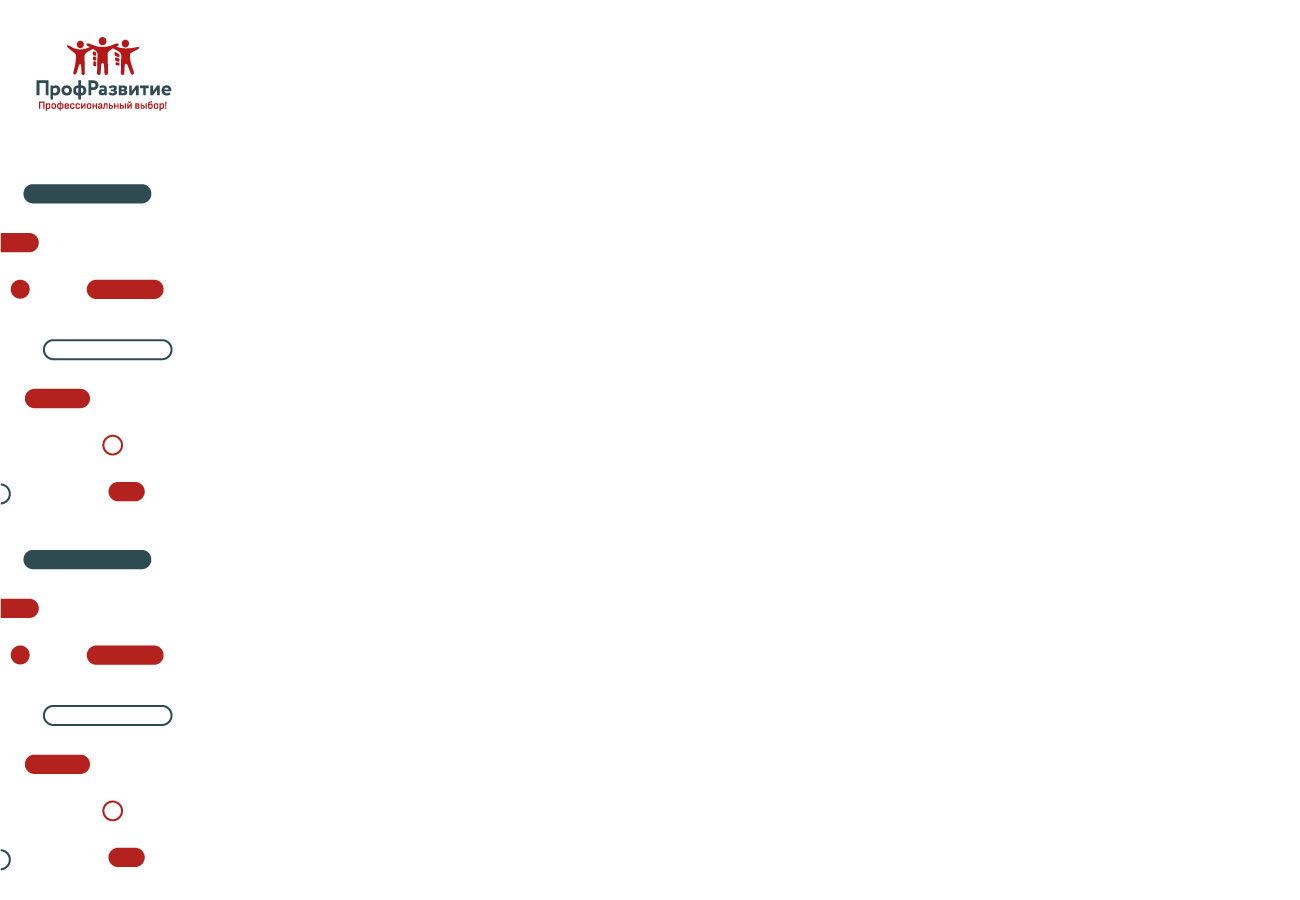 Проверьте ООП на семь частых ошибок
Ошибка № 1. В ООП нет оценочных материалов
Ошибка № 2. В ООП уменьшили формируемую часть
Ошибка № 3. В рабочих программах не соблюли структуру по ФГОС
Ошибка № 4. ООП включает только содержательный и организационный разделы
Ошибка № 5. Нарушили предельный объем внеурочной деятельности
Вопрос. Может ли школа изменить направления внеурочной деятельности?
Ошибка № 6. В календарном учебном графике не указали каникулы
Ошибка № 7. В подразделах не отразили обязательные учебные предметы
27
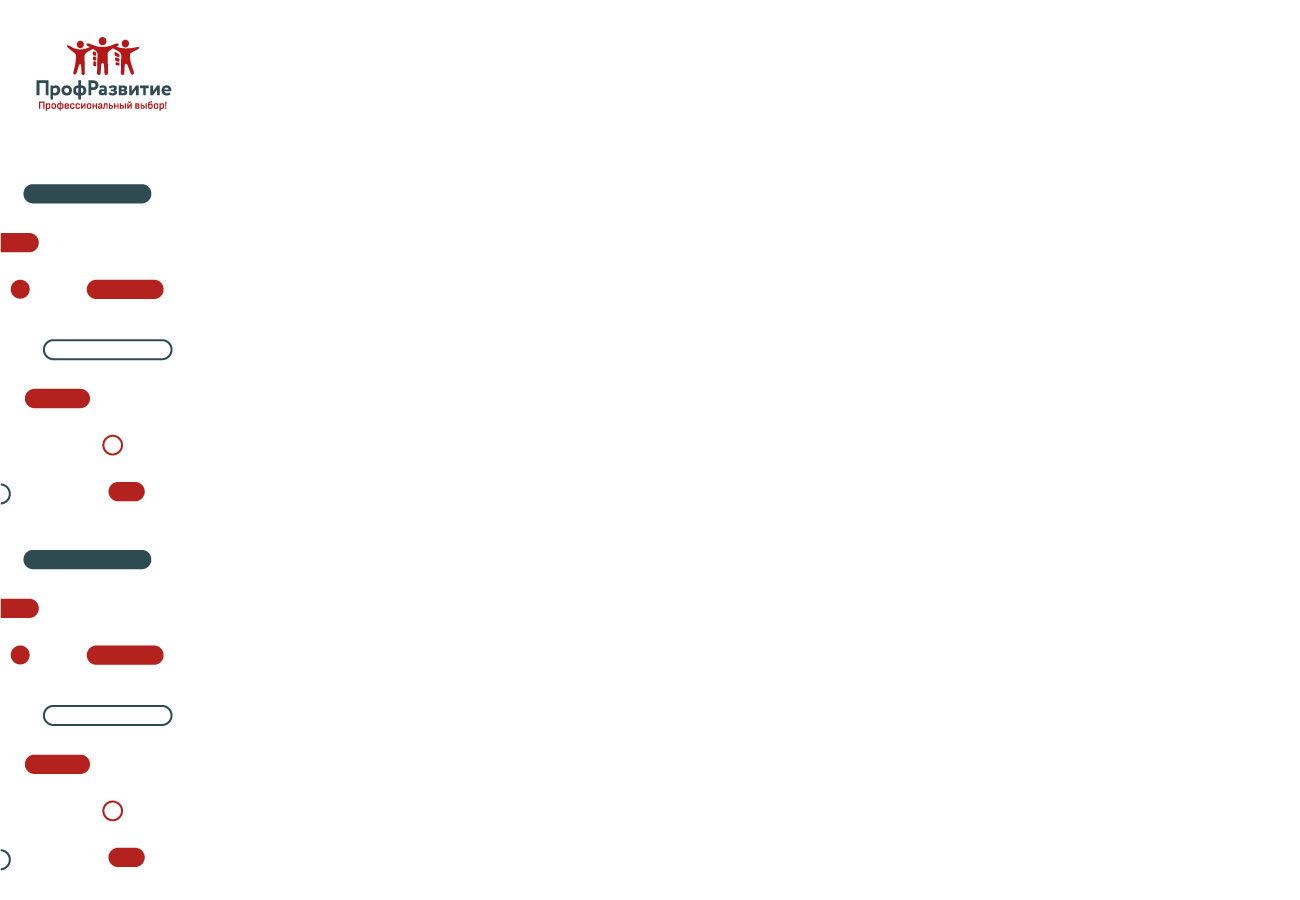 Направления воспитательной деятельности в действующем ФГОС и обновленном ФГОС
28
Требования к структуре рабочей программы воспитания
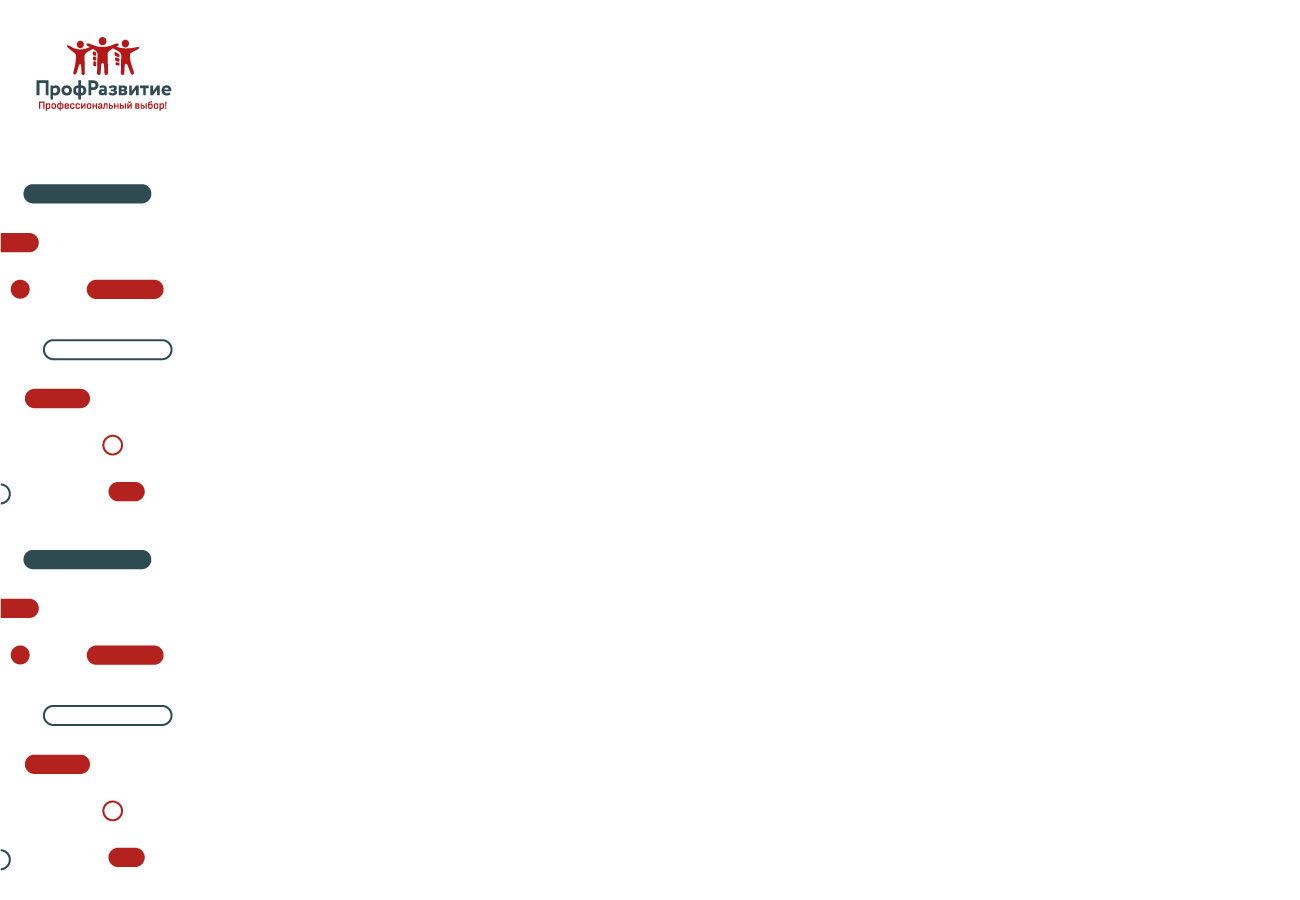 29
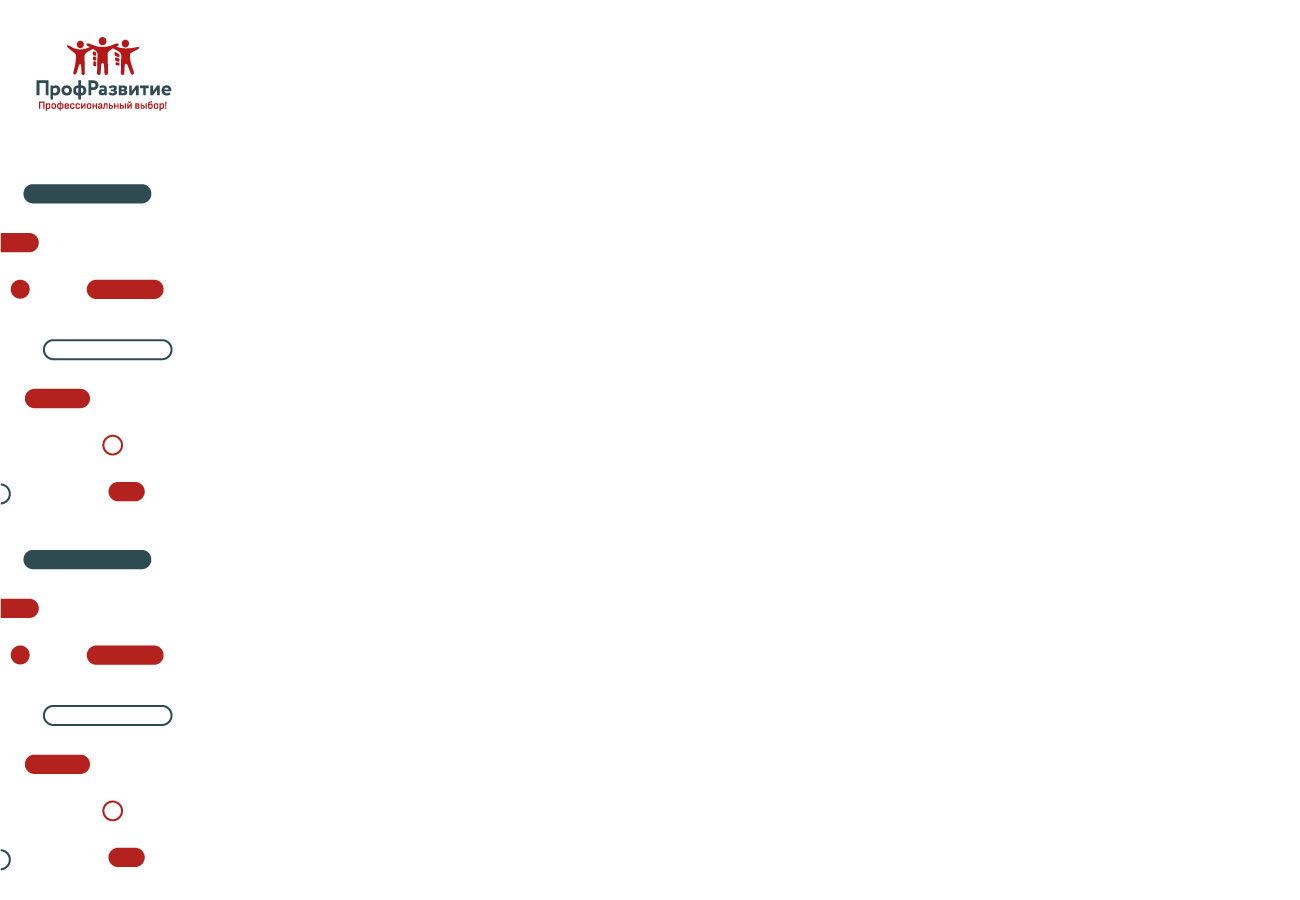 Риски разработки и реализации программы воспитания

рассматривать программу как инструмент воспитания;
 расширять программу до бесконечности, включать модули, не отражающую реальную работу в образовательной организации;
 разрабатывать программу только классными руководителями, администрацией школы; 
не разъяснять программу в педагогическом коллективе, а давать ее как готовый документ;
 делать из программы тайну для родителей; 
измерять уровень воспитанности; 
проверять программу управляющими органами системы образования на соответствие Примерной программе воспитания.
30
КАДРЫ     Повышение профессиональной квалификации
          Теперь педагоги должны будут доказывать компетенцию, причем Министерством просвещения готовится единая стандартная модель, включающая пять отдельных блоков: методический, стажировочный, предметный, воспитательный и психолого-педагогический
Новые квалификационные категории -  три ступени: учитель, старший учитель (учитель-методист) и ведущий учитель (учитель-наставник)
«Учитель-методист» - это педагог, который может заниматься разработкой, апробацией новых педагогических технологий, учебных пособий, участвовать в методических объединениях, обсуждении проектов нормативных документов, разрабатывать программы повышения квалификации, проводить семинары, мастер-классы, быть экспертом на конкурсах педагогического мастерства, руководить практикой студентов и многое другое.
Требования:
1) наличие стажа педагогической работы в должности учителя не менее 5 лет
2) наличие действующей первой или высшей квалификационной категории по должности "учитель"
3) дополнительное профессиональное образование по методическому сопровождению реализации общеобразовательных программ, полученное не ранее, чем за три года до представления заявления на проведение аттестации.
"Учитель-наставник" сможет помогать в адаптации новых педагогов к работе в школе, мотивировать, выявлять конкретные пробелы в подготовке своего подопечного и выстраивать план его профессионального роста, оценивать успехи. Помогать и передавать ему свой опыт.
Требования
1) наличие стажа педагогической работы в должности учителя не менее 7 лет;
2) наличие действующей высшей квалификационной категории по должности "учитель";
3) дополнительное профессиональное образование по организационно-педагогическому сопровождению профессиональной деятельности педагогических работников, полученное не ранее, чем за три года до представления заявления на проведение аттестации.
"учитель-методист" и "учитель-наставник" - это квалификационные категории, а не должности, как это обсуждалось раньше. 
В этом случае все не будет зависеть от директора школы. 
«При наличии у учителя одновременно двух квалификационных категорий (например, высшей квалификационной категории и квалификационной категории "учитель-методист", надбавки должны быть назначены за обе квалификационные категории), что станет фактором мотивации непрерывного профессионального развития учителей».
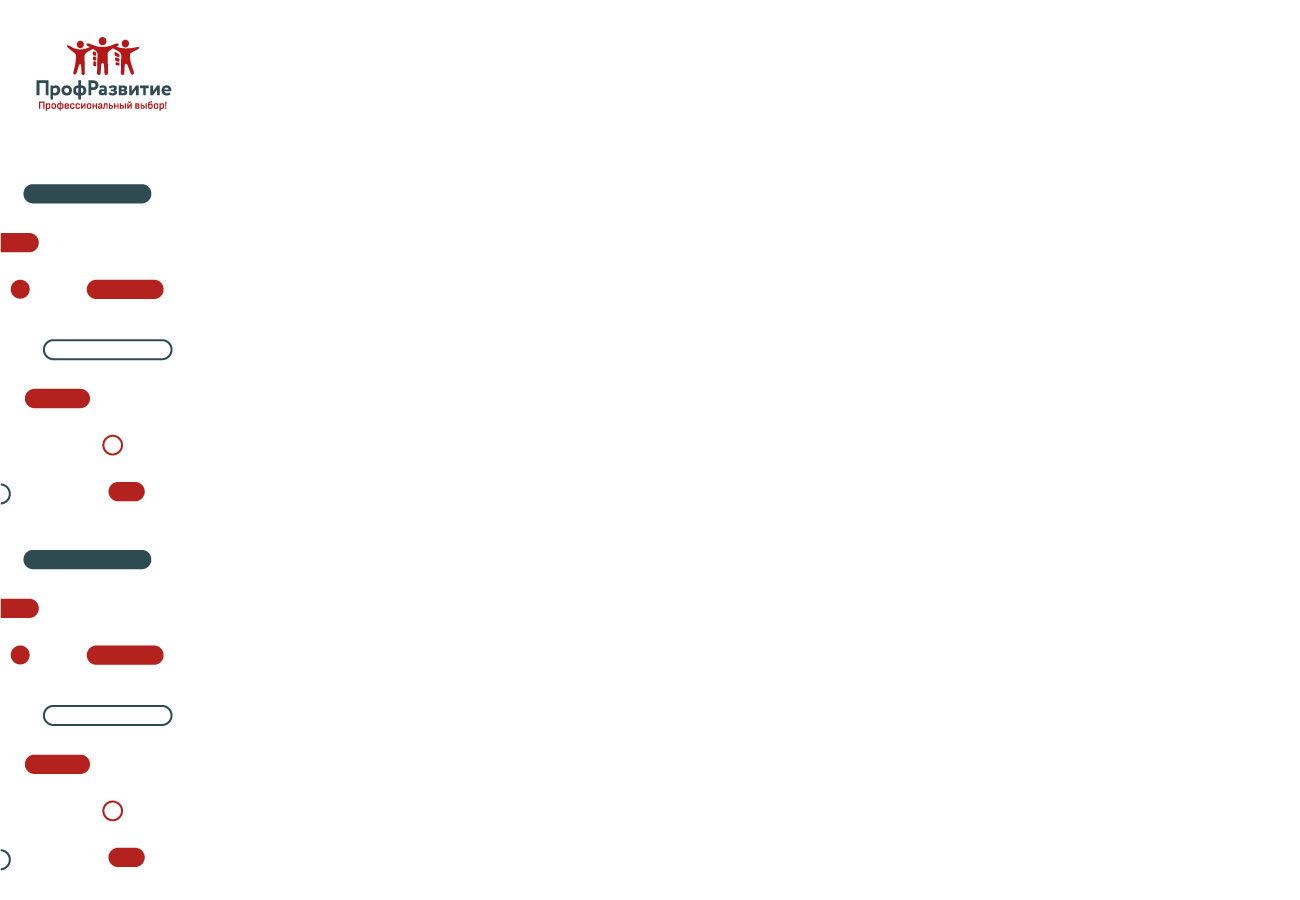 План введения новых ФГОС
Задачи
1) оценить кадровые и материальные ресурсы школы;
2) собрать заявления родителей на изучение родного и второго иностранного языков;
3) разработать проекты ООП;
4) проверить и изменить локальные акты, разработать новые. Затем закрепить задачи за ответственными работниками и установить  контрольные сроки по каждому мероприятию.
33
Алгоритм (механизм) управления процессом подготовки и реализации новых ФГОС современной школы
Методическое сопровождение профессиональной подготовки педагогов к реализации ООП НОО и ООО по новым ФГОС НОО и ООО
план методического сопровождения повышения профессиональной компетентности педагогов в условиях перехода на новые ФГОС НОО и ООО
изучение педагогами нормативных правовых документов – ФГОС НОО и ООО;
участие педагогов школы в проблемных семинарах, конференциях по вопросам реализации ООП по новым ФГОС НОО и ООО
Методическое сопровождение педагогов в разработке рабочих программ НОО и ООО по новым ФГОС НОО и ООО
Изучение требований к структуре и к содержанию ООП НОО и ООП ООО по новым ФГОС.
Изучение особенностей планируемых результатов освоения ООП НОО и ООО по новым ФГОС
Анализ образовательных запросов родителей (законных представителей) будущих первоклассников и родителей учеников 4-х классов.  Анализ возможностей и способностей обучающихся 4-х классов
Изучение проектов учебных планов, планов внеурочной деятельности, программ формирования УУД, рабочей программы воспитания, календарных планов НОО и ООО
Разработка рабочих программ учебных предметов, учебных курсов (в том числе и внеурочной деятельности), учебных модулей для 1-х и 5-х классов
34
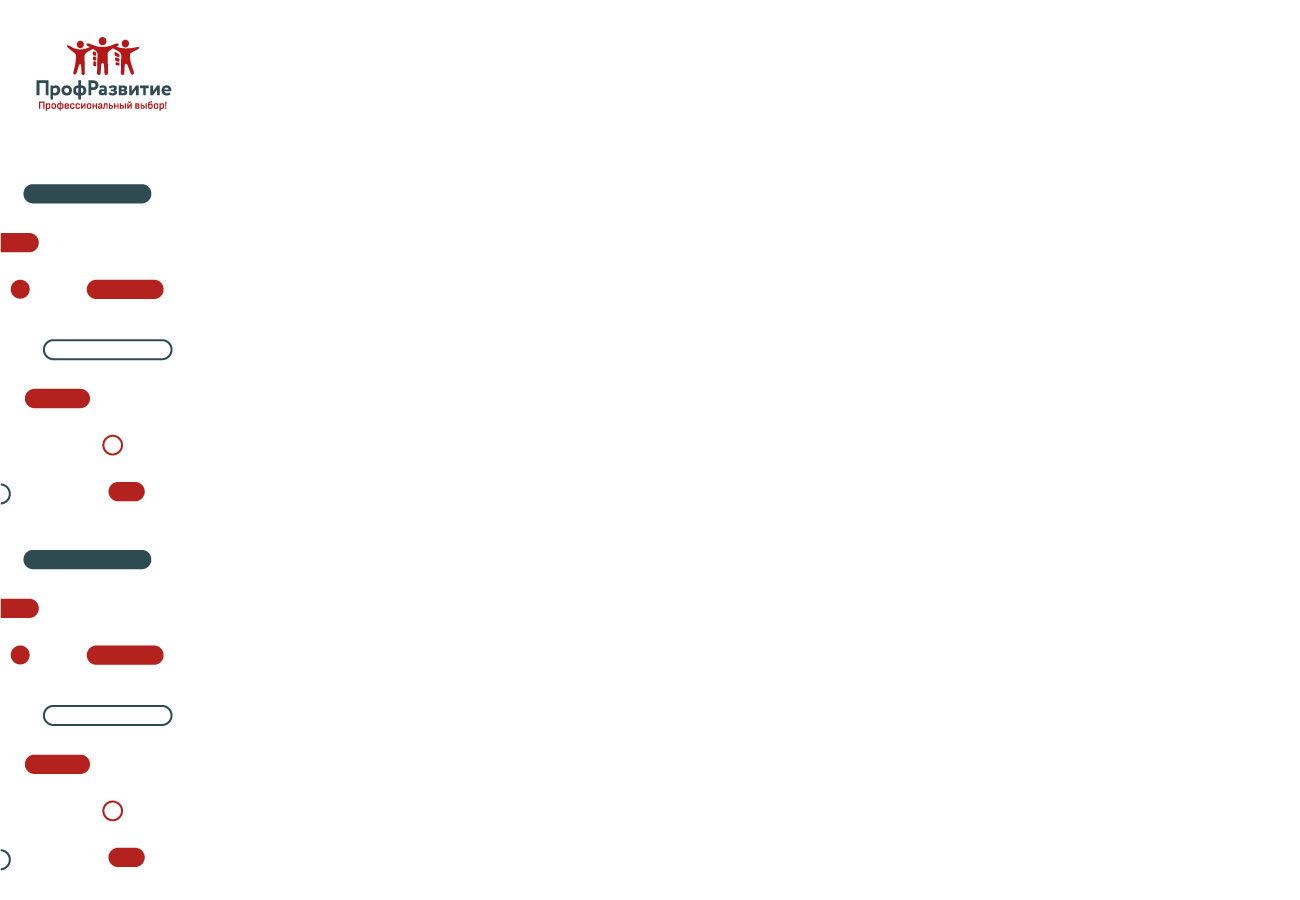 К КАКИМ ИЗМЕНЕНИЯМ В ООП ГОТОВИТЬСЯ И ЧТО ДОБАВИТЬ В НИХ ПРЯМО СЕЙЧАС
Комплексный анализ системы образования (уровень образовательной организации)
Основная образовательная программа 
• Структура 
• Условия 
• Требования к результатам 
• Содержание
 • Система оценки достижения результатов 
Задача по переходу для органов управления ОО 
• Формирование рабочей группы по анализу и изменению ООП 
• Постановка задач по изменению рабочих программ 
Задача по переходу для учителя 
• Анализ РП 
• Изменение РП в части структуры, содержания 
• Формирование запроса на изменение условий
35
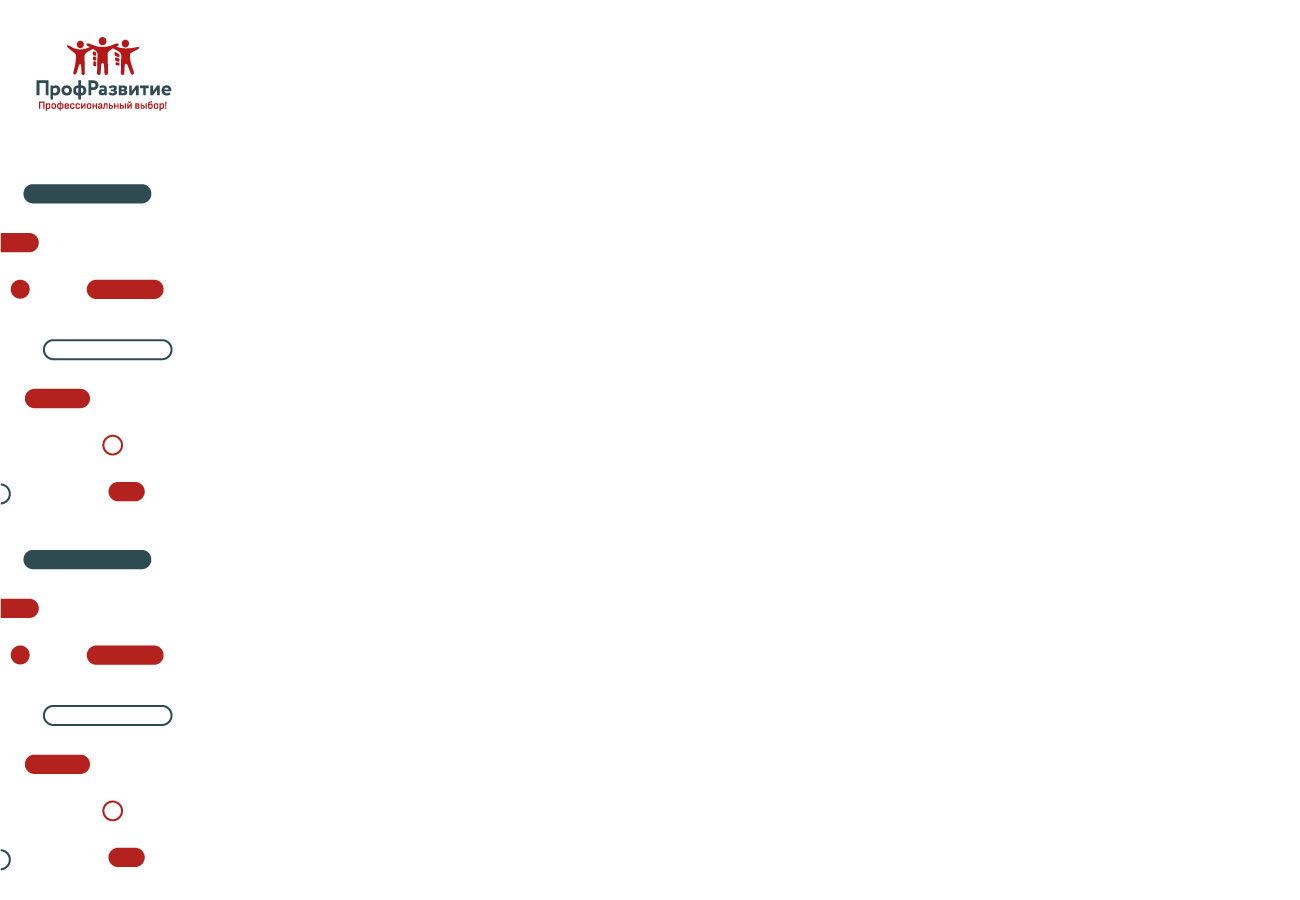 Требования к условиям: образовательной развивающей среде, в т.ч. к информационно-образовательной; для обучающихся с использованием электронного или дистанционного обучения – электронная информационно-образовательная сред
Электронная информационно-образовательная среда Организации должна обеспечивать: 
• доступ к учебным планам, рабочим программам учебных предметов, рабочих программ учебных предметов, курсов, дисциплин, курсов внеурочной деятельности, электронным учебным изданиям и электронным образовательным ресурсам, указанным в рабочих программах; 
• фиксацию и хранение информации о ходе образовательного процесса, результатов промежуточной аттестации и результатов освоения программы основного общего образования; 
• формирование и хранение электронного портфолио обучающегося, в том числе его работ и оценок за эти работы; 
• проведение учебных занятий, процедуры оценки результатов обучения, реализация которых предусмотрена с применением электронного обучения, дистанционных образовательных технологий; 
• взаимодействие между участниками образовательного процесса, в том числе синхронное и (или) асинхронное взаимодействия посредством сети «Интернет»
Информационно-образовательная среда организации должна обеспечивать:
• доступ к учебным планам, рабочим программам учебных предметов, курсов, дисциплин (модулей), курсов внеурочной деятельности, учебным изданиям и образовательным ресурсам, указанным в рабочих программах, информации о ходе образовательного процесса, результатах промежуточной и итоговой аттестации по программе общего образования; 
• доступ к информации о расписании проведения учебных занятий, процедурах и критериях оценки результатов обучения.
36
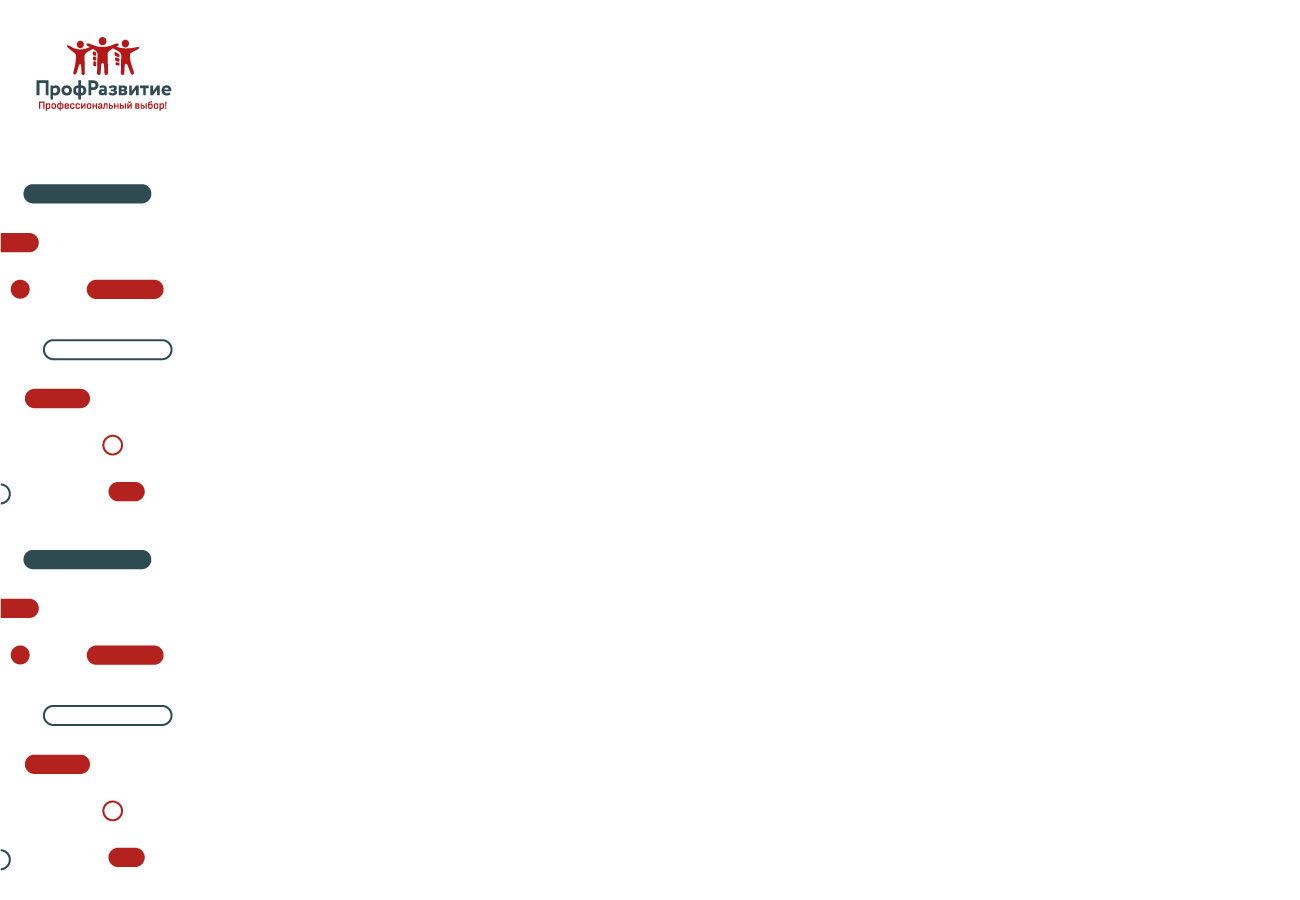 ССЫЛКА НА СКАЧИВАНИЕ ПРОГРАММ: https://www.instrao.ru/index.php/primer
37
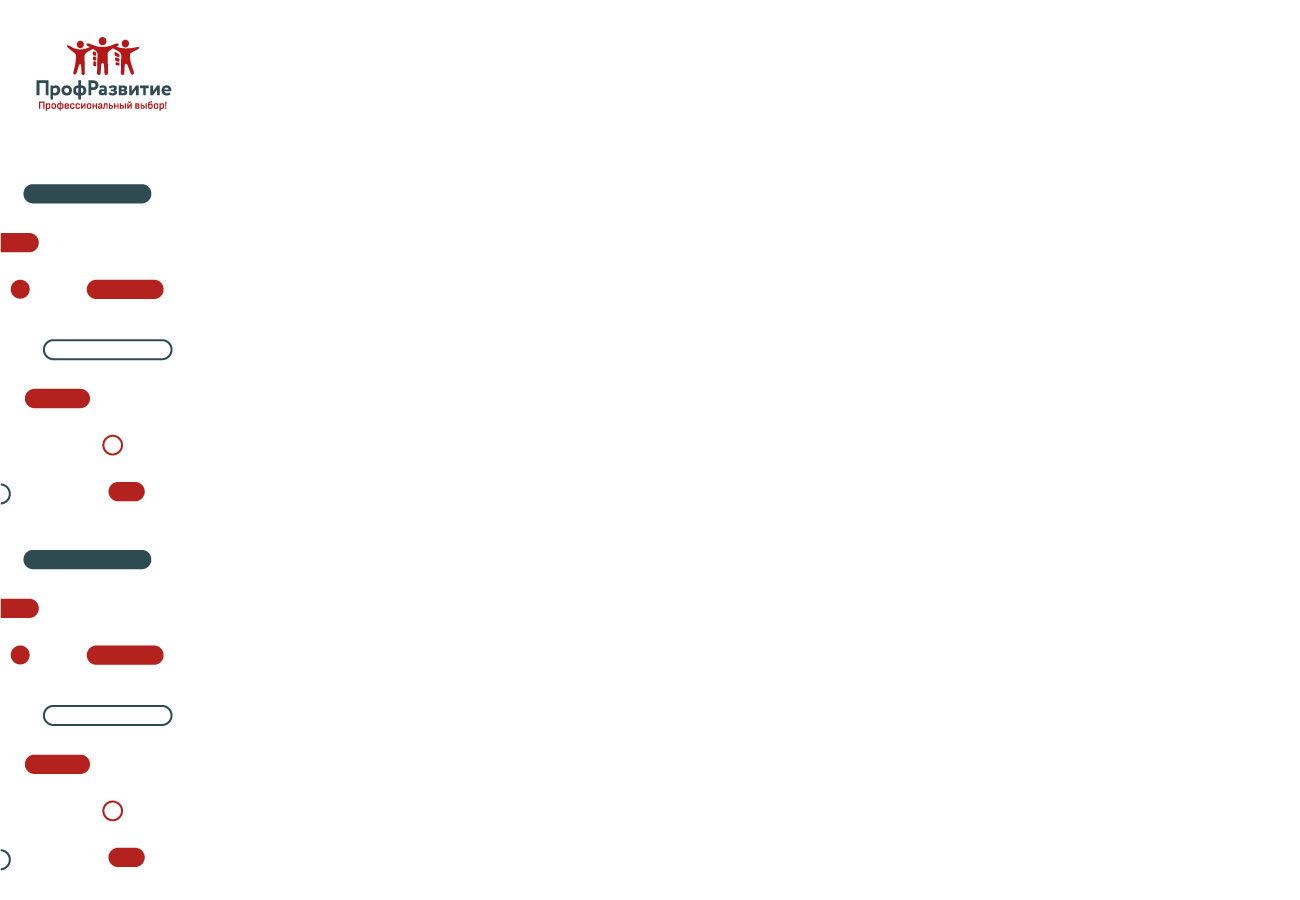 ССЫЛКА НА СКАЧИВАНИЕ ПРОГРАММ: https://www.instrao.ru/index.php/primer
38
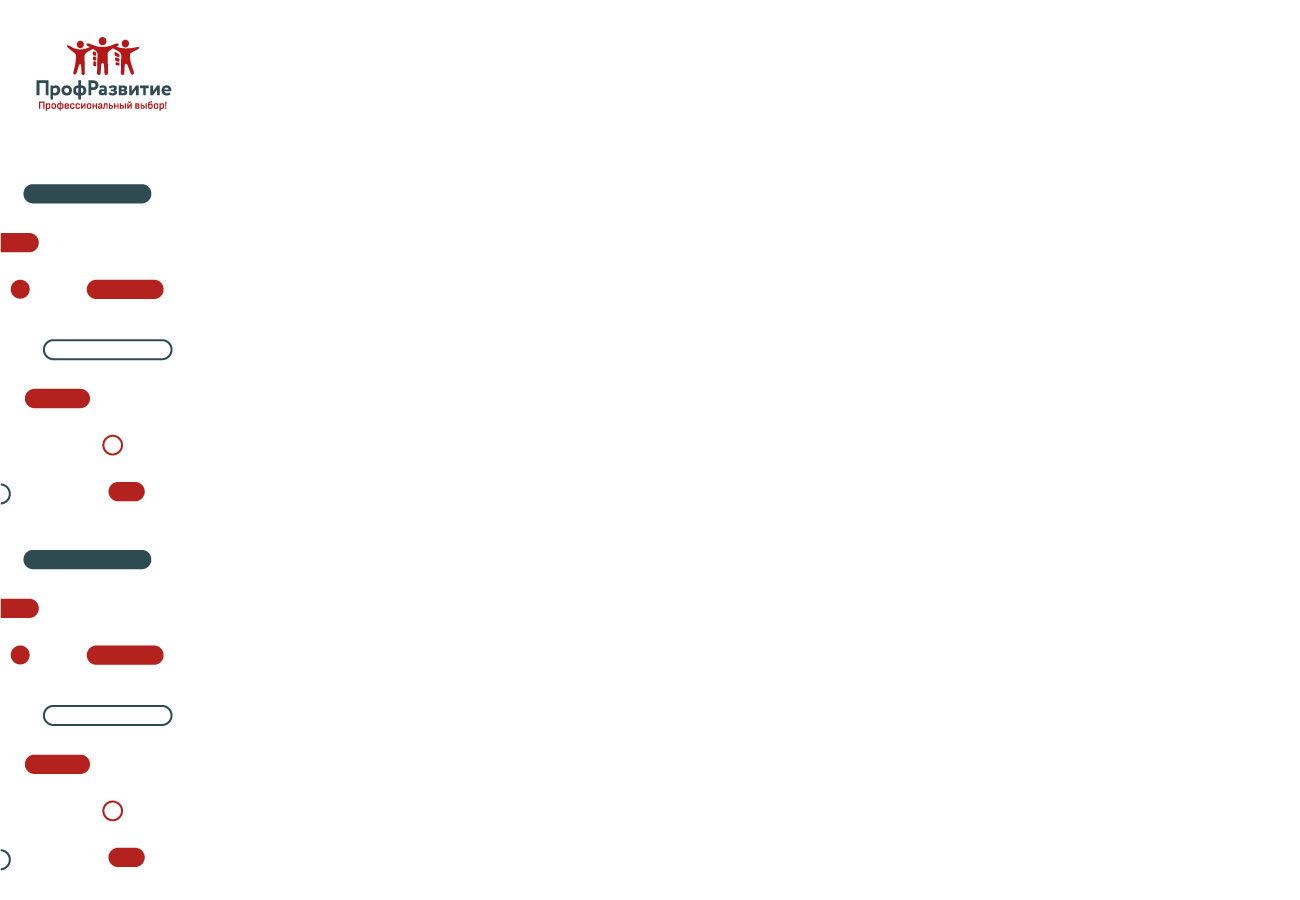 «Мониторинг формирования функциональной грамотности учащихся»: задания по классам, комментарии, характеристики:
http://skiv.instrao.ru/bank-zadaniy/chitatelskaya-gramotnost/
Министерство просвещения рекомендует школам пользоваться онлайн-ресурсами для обеспечения дистанционного обучения:
https://edu.gov.ru/press/2214/ministerstvo-prosvescheniya-rekomenduet-shkolam-polzovatsya-onlayn-resursami-dlya-obespecheniya-distancionnogo-obucheniya/
39
40
Приказ № 766 Министерства просвещения Российской Федерации за подписью руководителя ведомства Кравцова С.С. с изменениями в Приказ Минпросвещения России от 23.12.2020 "О внесении изменений в федеральный перечень учебников, допущенных к использованию при реализации имеющих государственную аккредитацию образовательных программ начального общего, основного общего, среднего общего образования организациями, осуществляющими образовательную деятельность, утвержденный приказом Министерства просвещения Российской Федерации от 20 мая 2020 года № 254"​. (Зарегистрирован 02.03.2021 № 62645). 
          Федеральный перечень учебников на 2021-2022 учебный год утвержденный с изменениями для 1, 2, 3, 4, 5, 6, 7, 8, 9, 10 и 11 классов школ субъектов РФ в ворде - можно посмотреть перейдя по ссылке:      http://www.kremlinrus.ru/article/181/137318/
41
ДОПОЛНИТЕЛЬНАЯ ПРОФЕССИОНАЛЬНАЯ ПРОГРАММАПОВЫШЕНИЯ КВАЛИФИКАЦИИ
«Реализация ФГОС нового поколения 2022 года» (72 часа)
42
Формирование и оценка функциональной грамотности школьников в соответствии с ФГОС (36 часов)
43
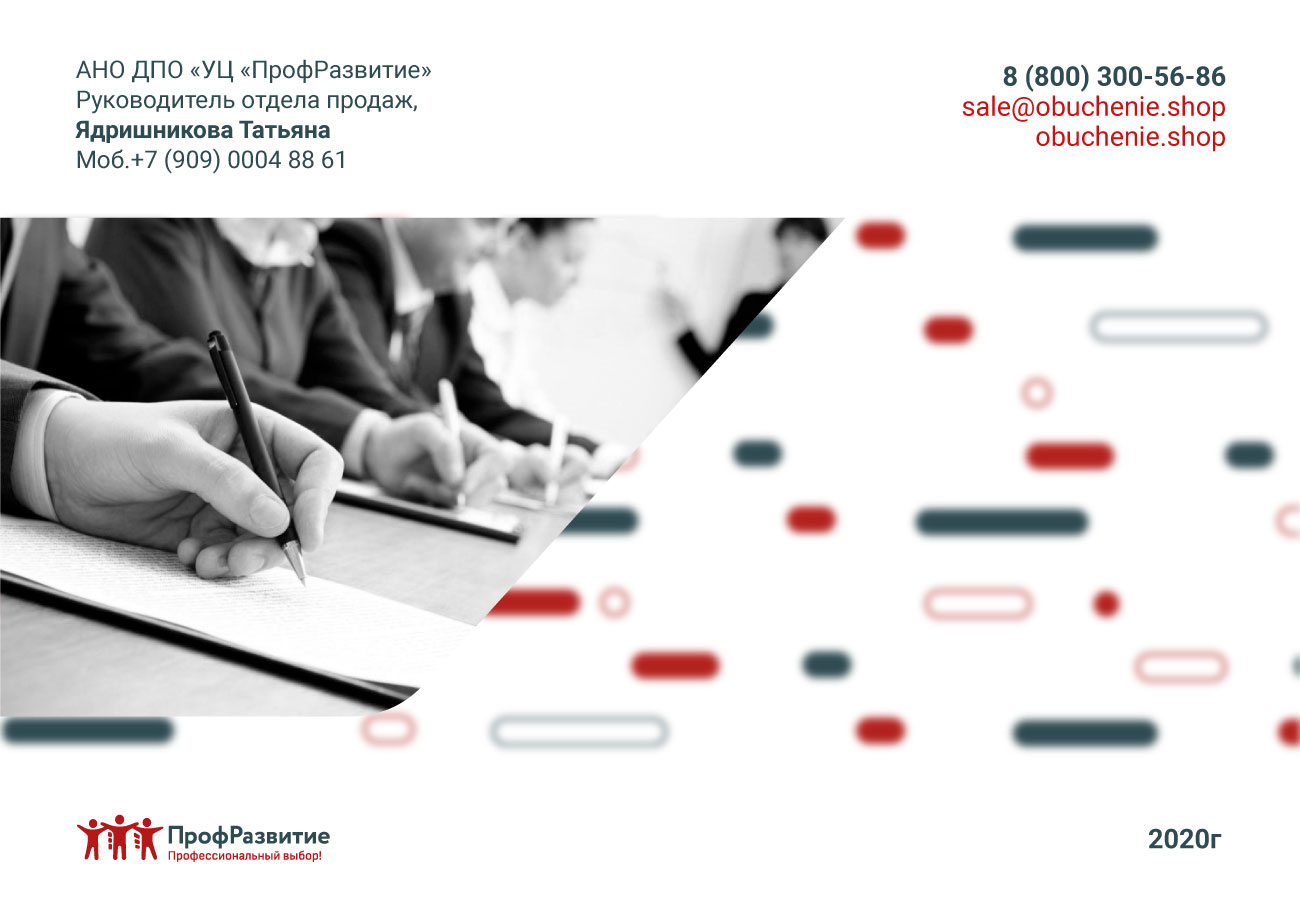 44